APOLLO
Lunar Laser Ranging as a
Test of Einstein’s General Relativity
(do we understand gravity?)
photo: Jack Dembicky
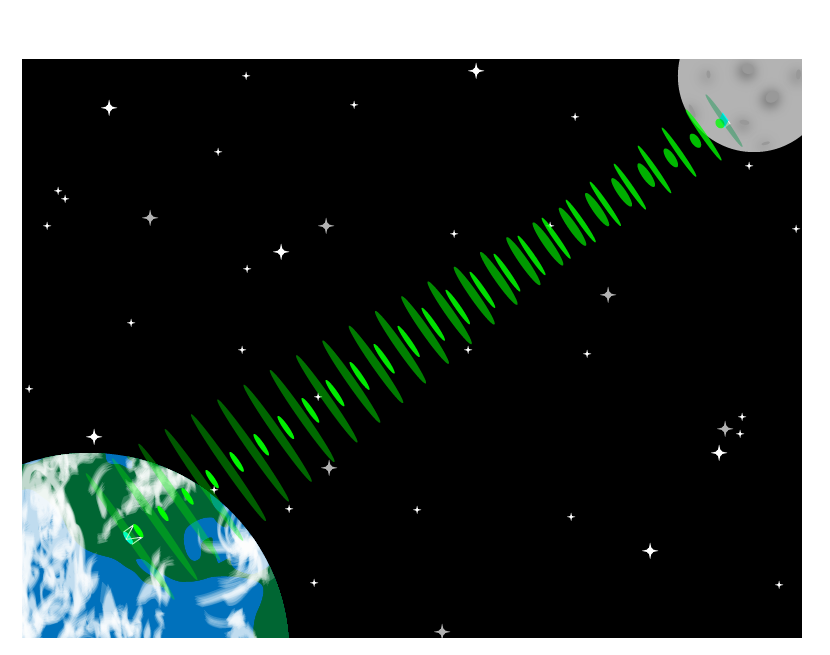 APOLLO sends 20 pulses per second on a 2.5 second round-trip journey

300,000,000,000,000,000 photons are launched in each pulse…
…only one will return…
…if we’re lucky
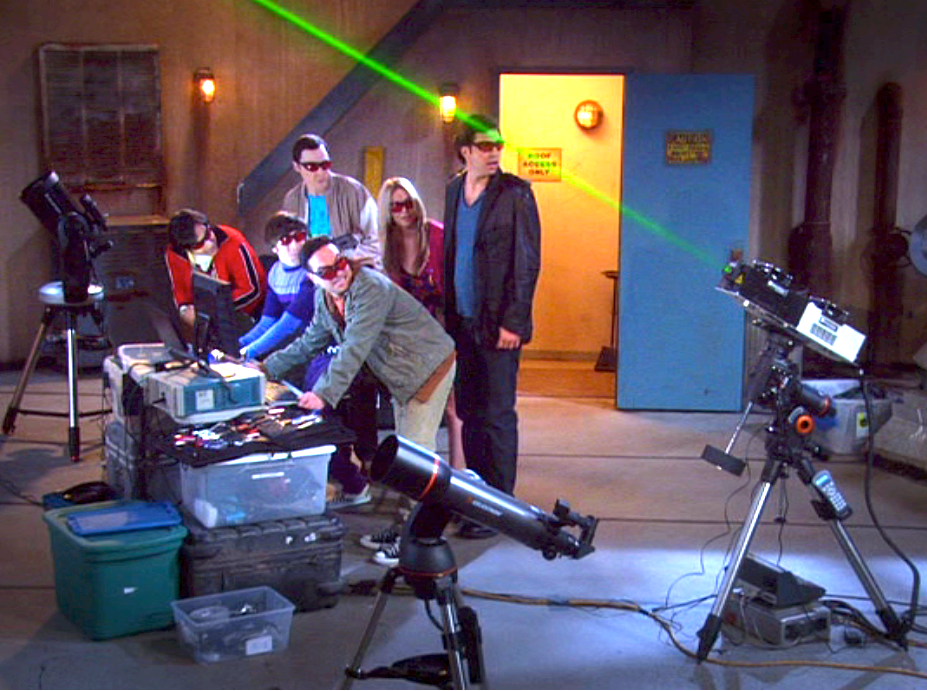 Big Bang Theory: Making it Look Easy
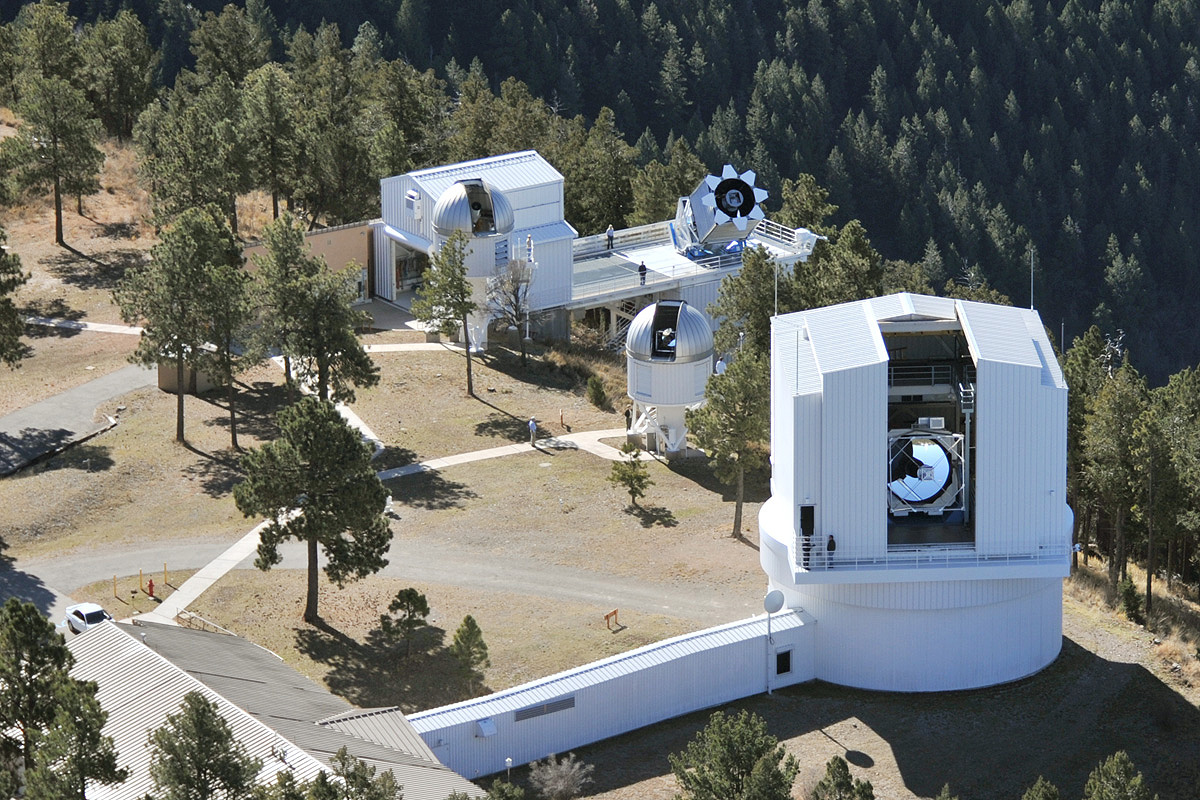 The Earth End
Laser
flexibly scheduled, high-performance, 3.5 meter telescope
Laser Mounted on Telescope
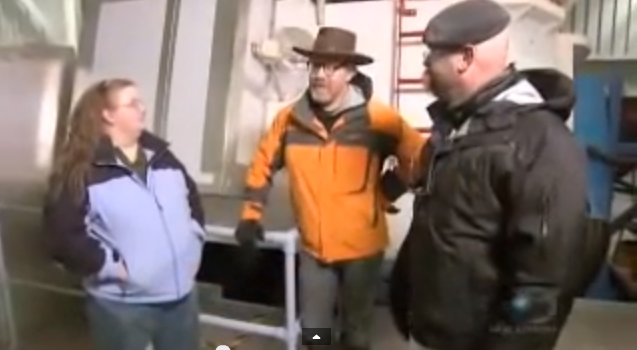 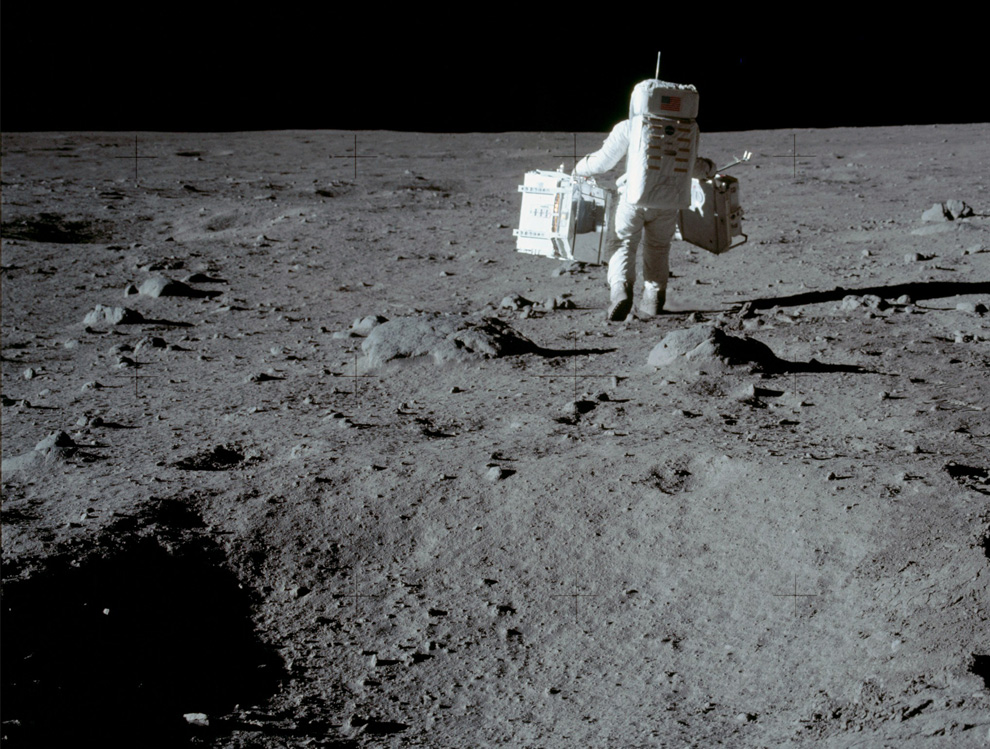 The Lunar End; back when Buzz Aldrin worked for FedEx
reflector array
Lunar Reflectors
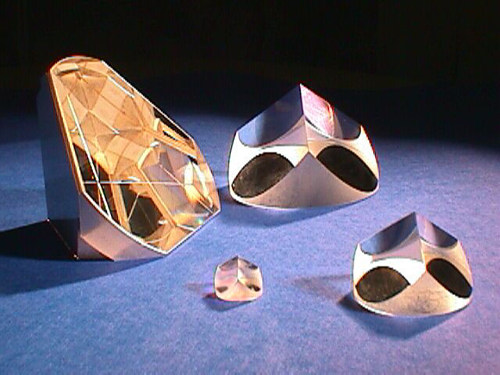 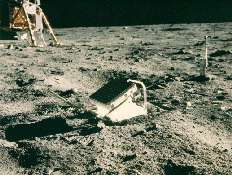 Corner cubes
Apollo 11 retroreflector array
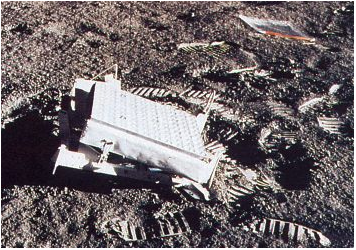 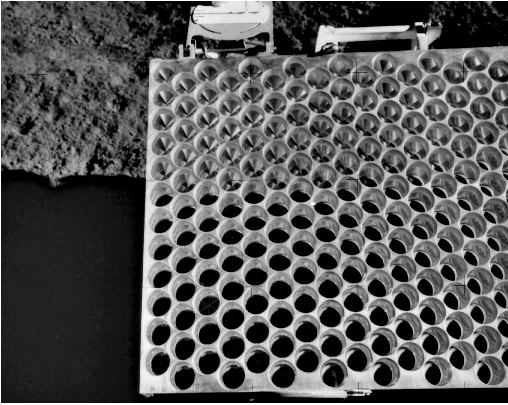 Apollo 15 retroreflector array
Apollo 14 retroreflector array
Reflector Positions
The Apollo missions left:
Apollo 11: 100 corner cubes
Apollo 14: 100 corner cubes
Apollo 15: 300 corner cubes
The Soviets landed:
Luna 17; Lunokhod 1 rover
Luna 21; Lunokhod 2 rover
each with 14-cube array, comparable in response to Apollo arrays
Lunokhod Rover
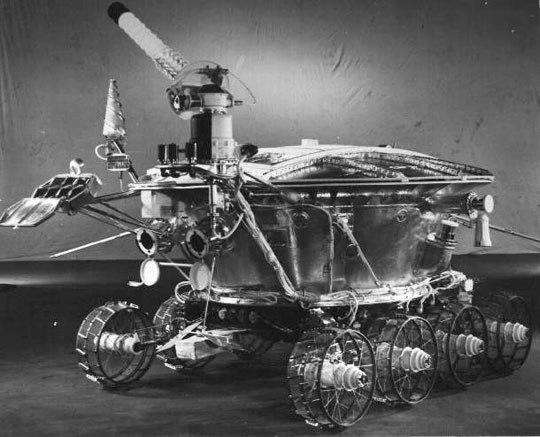 reflector
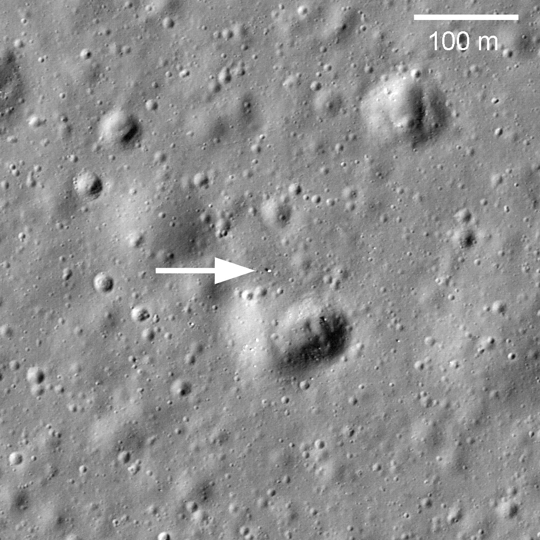 Lunokhod 1 was lost for 40 years…
    …then imaged by the Lunar Reconnaissance Orbiter (LRO)…
        …then the reflector signal recovered by APOLLO
Your discovery gives hope to all of us
who lost something during the seventies…
− Ed Leon
   Apache Point Observatory
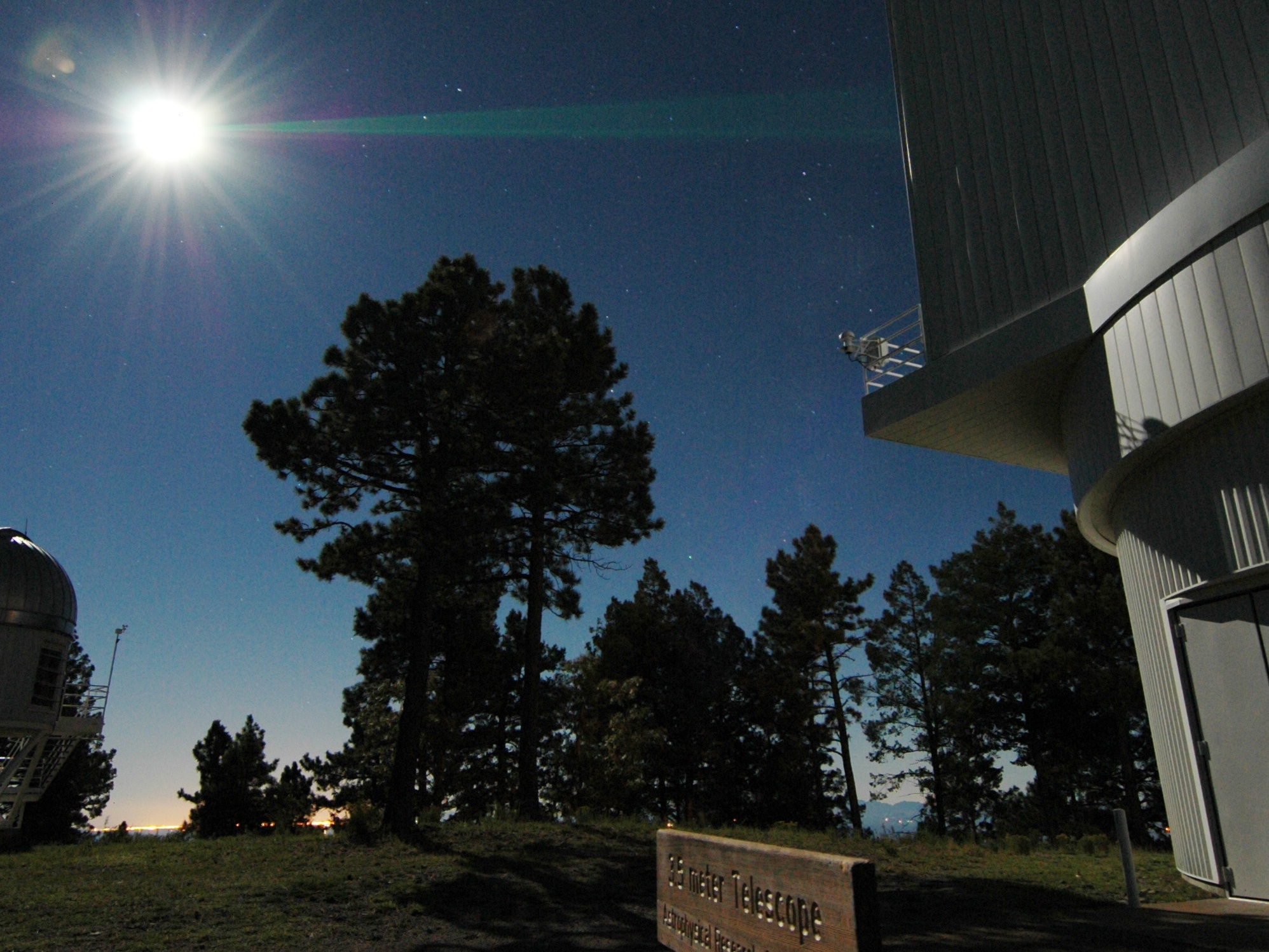 Why do we do this?  Besides the fact that it’s cool?
photo: Dan Long
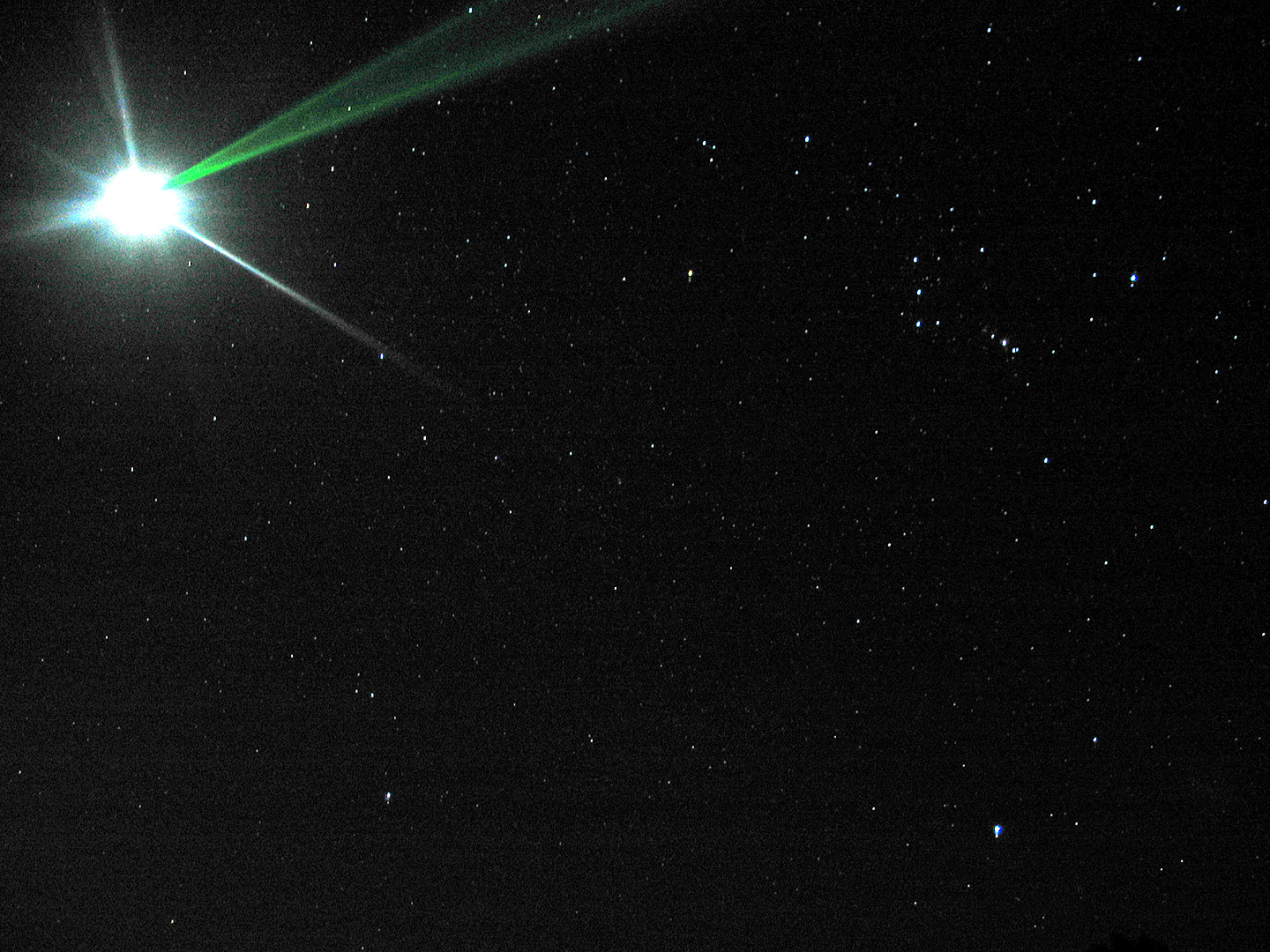 Gravity  (described by General Relativity) is fundamentally incompatible with Quantum Mechanics
So the two main pillars of physics don’t get along
photo: Gretchen van Doren
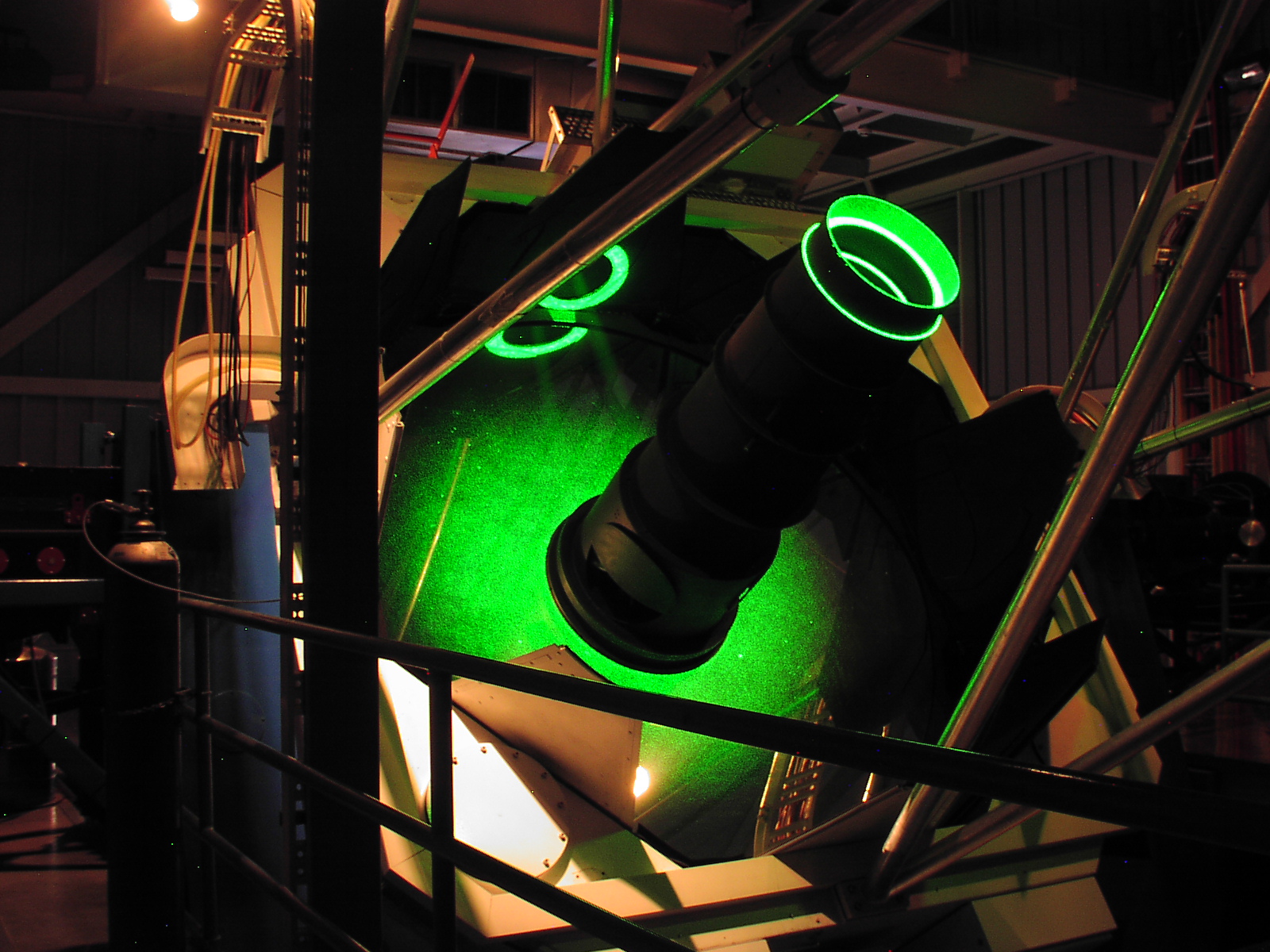 We need to actively test gravity to the highest possible precision, to resolve the conflict
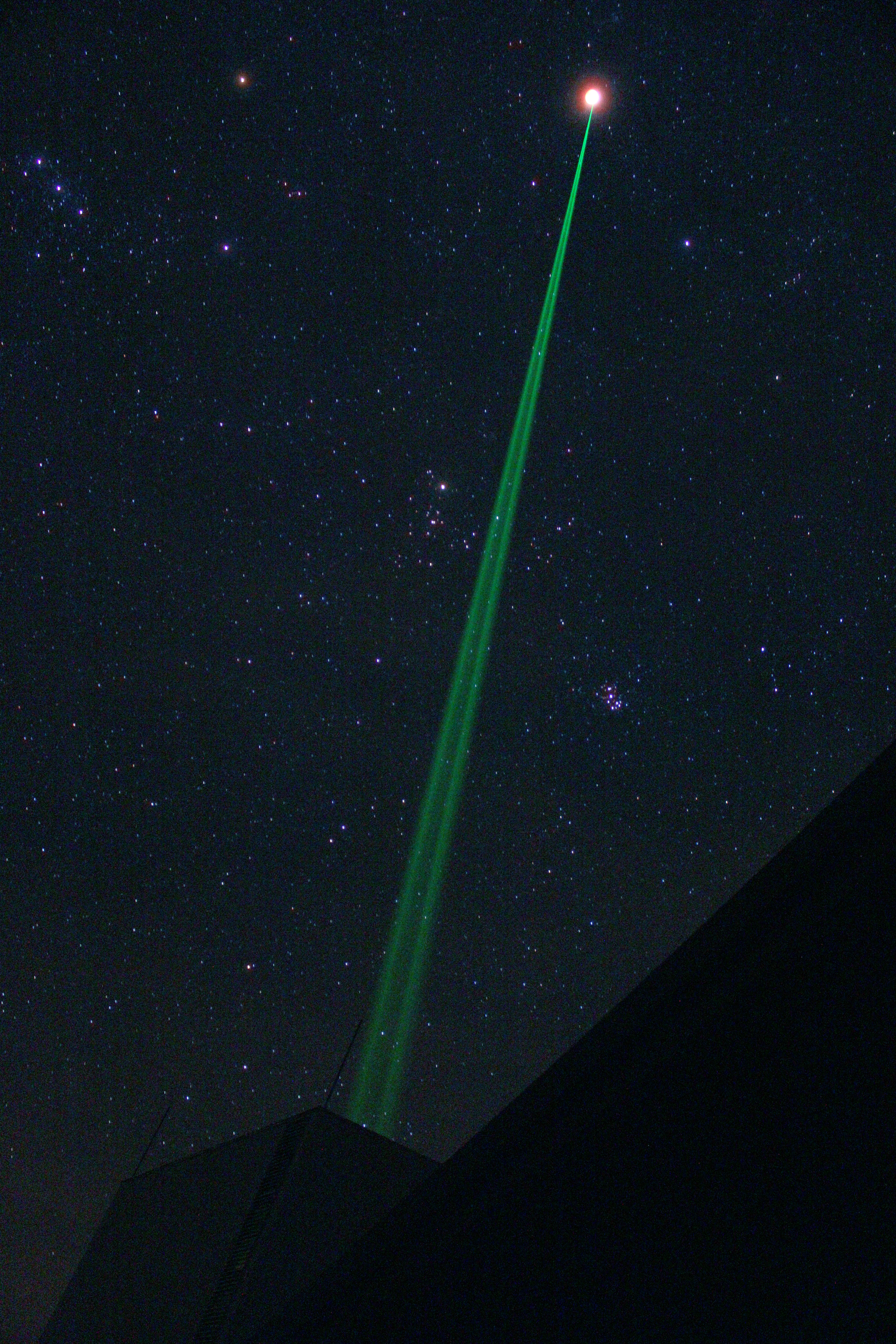 The solar system provides a pristine laboratory
Friction-free; gravity dominates; big test masses
eclipse photo: Jack Dembicky
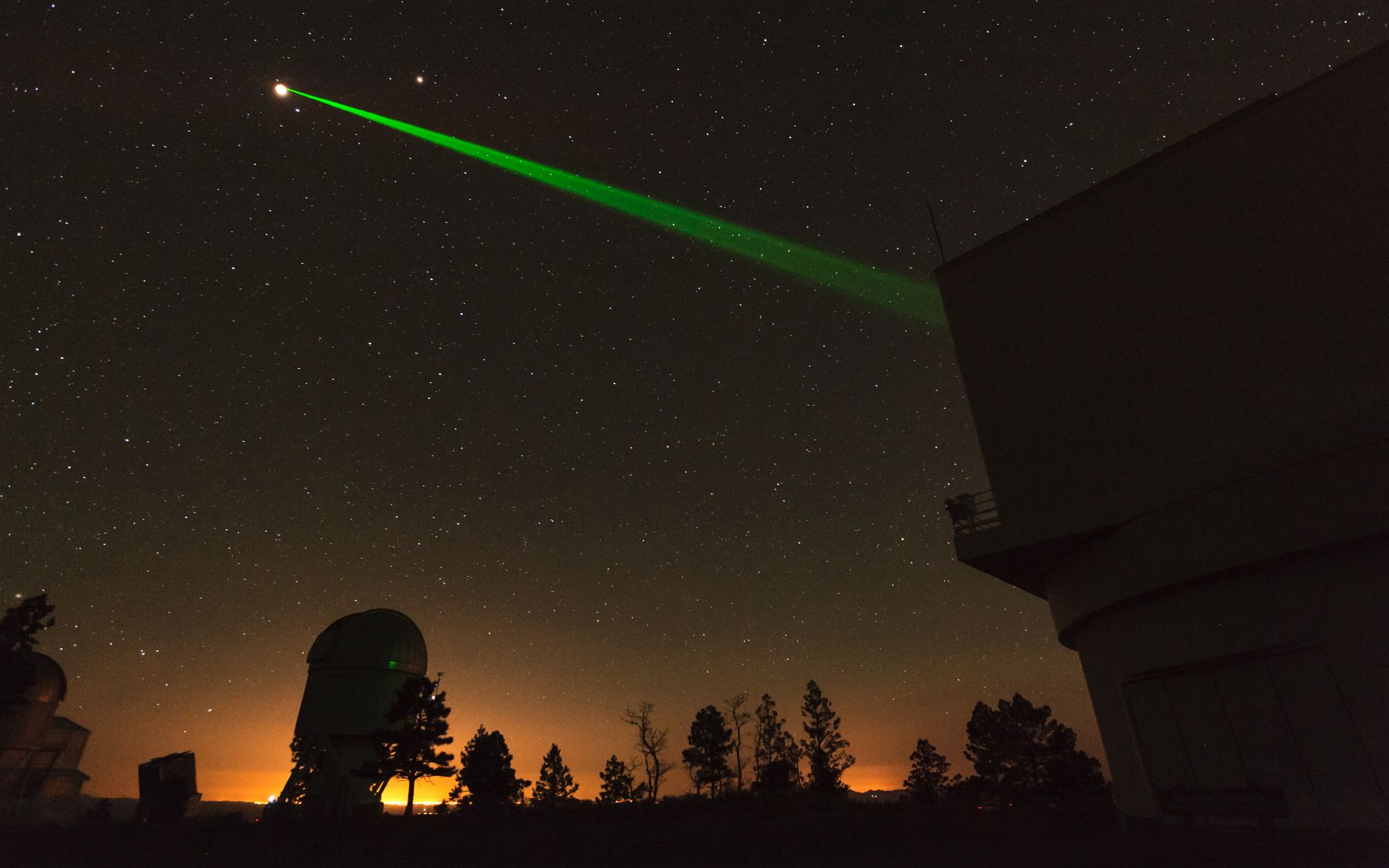 Einstein’s gravity (general relativity) imposes ~10 meter departures of the Moon’s orbit
compared to Newton’s gravity

Testing to millimeter precision answers: was Einstein right?
eclipse photo: Dan Long
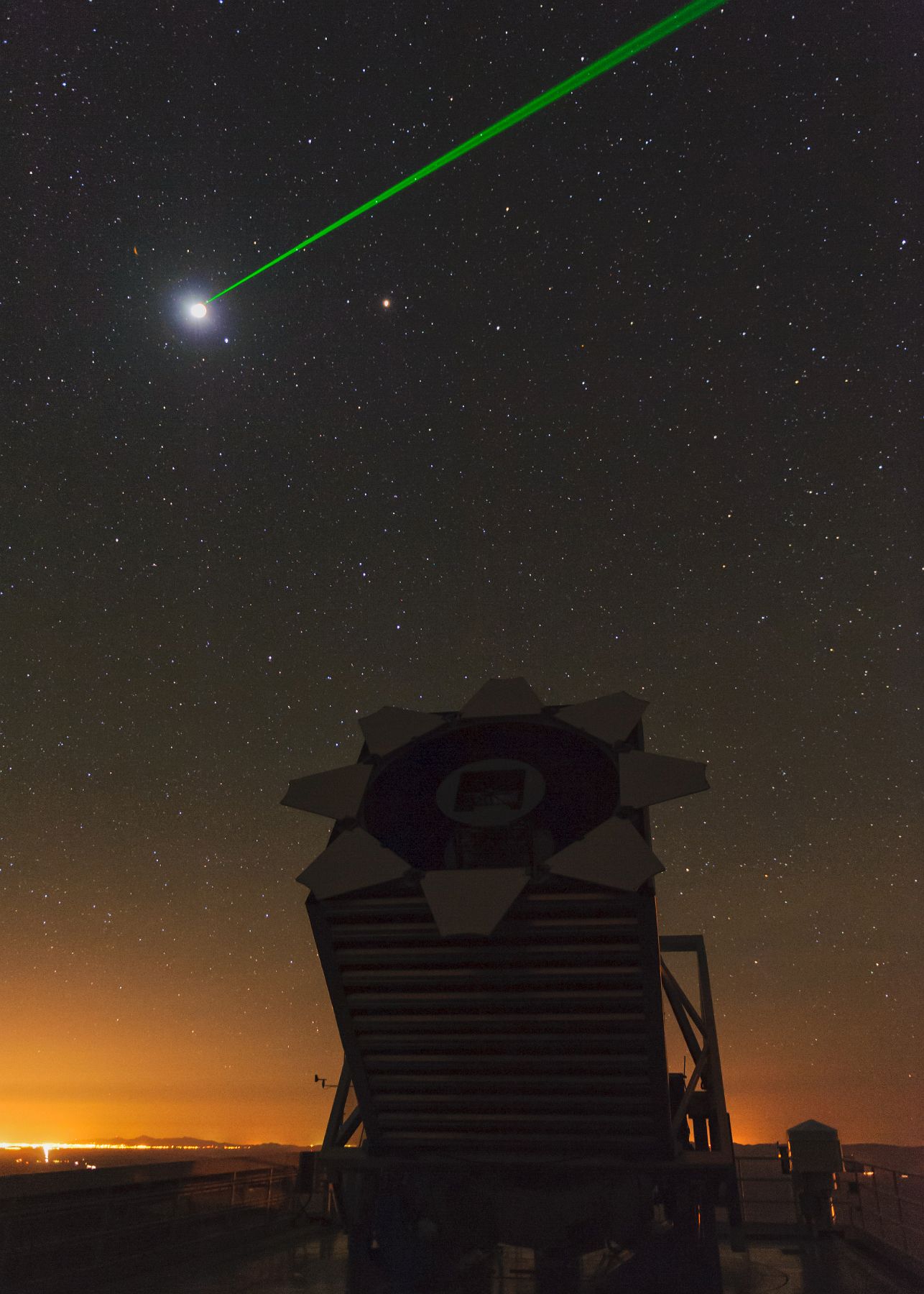 APOLLO is by far the premier lunar ranging facility in the world

Achieve millimeter range precision, challenge to model

In addition to learning about gravity, we:

   characterize the Moon’s liquid core
   find that the reflectors are half-covered by dust
   learn about the Earth’s floppy crust (at mm level)
   see the solid Earth rising and falling two feet due to tides
   see high-pressure weather systems pushing down on NM
photo: Dan Long
Superconducting Gravimeter Sees All
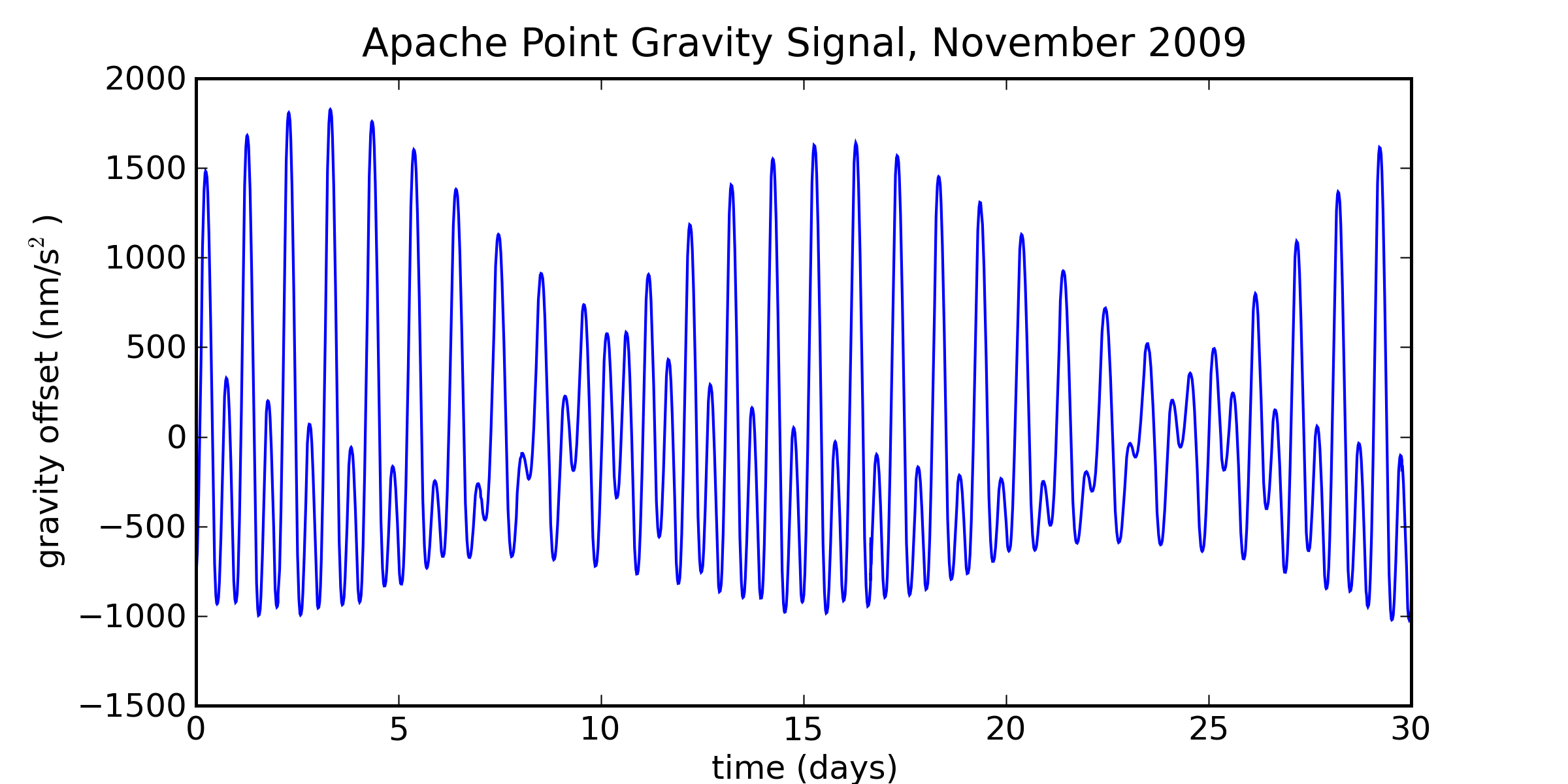 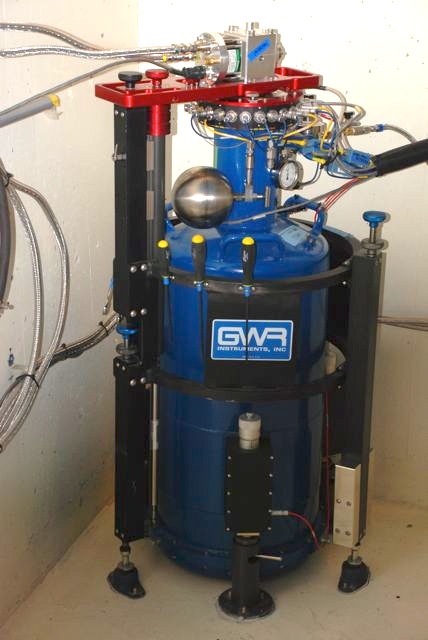 0.5 m
We care about millimeter displacements of floppy Earth crust
gravimeter has sub-millimeter height sensitivity
Helps us characterize tides, measure loading of crust
fight gravity with gravity!
Fun with Gravimetry
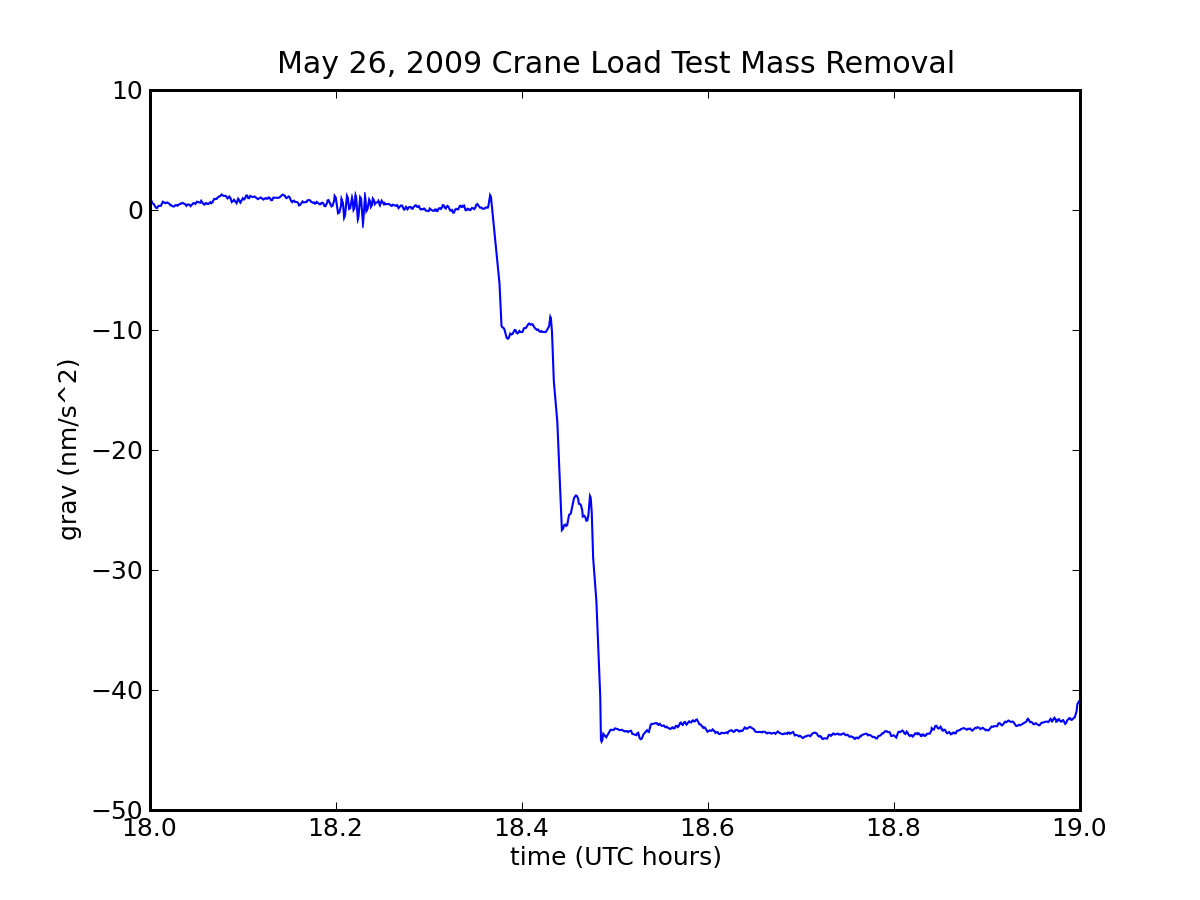 One day saw three steps in gravity record
unequal, within 10 minutes
Turns out to have been giant concrete blocks used to load-test the observatory crane being moved away
can tell which was moved first, second, third
Also see telescope dome rotation as up to 5 nm/s2 offset
See Earth ringing for a month after Chilean earthquake Feb. 2010 and Sendai in March 2011
20 minute period “breathing” mode
2014.04.15 Eclipse: Test Reflector Health
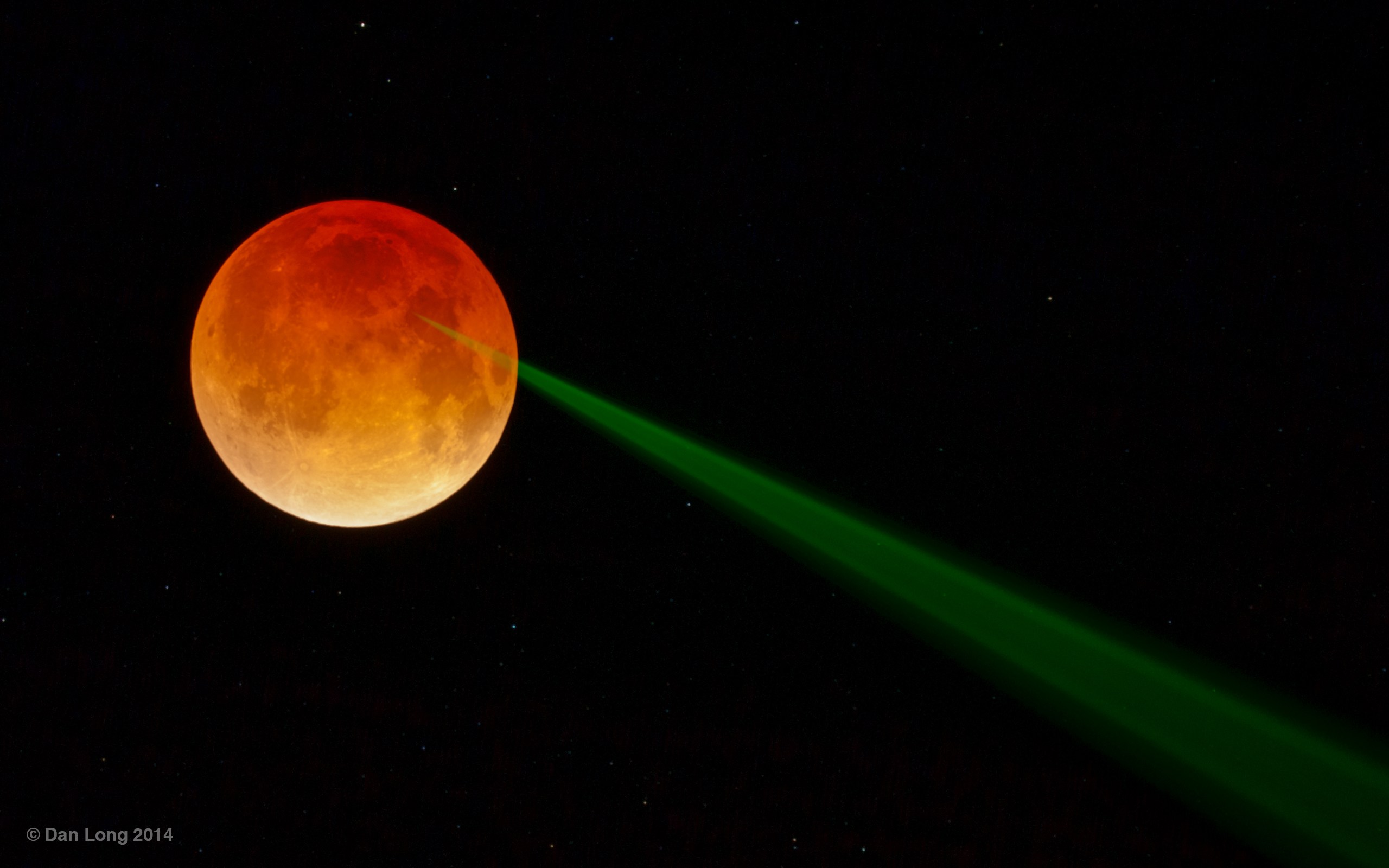 Astronomy Picture of the Day, 2014.04.18: Dan Long